Les STRUCTURES plisséES
SOMMAIRE
Introduction

I - Les structures plissées

A – Le pli
1 – Le pli harmonique
2 – Le pli dysharmonique

B – Le style de plissement

 Style congruent
Style éjectif
Style déjectif 
Style isoclinal
Style en éventail
II – Les reliefs en structures plissées

A – Les formes structurales élémentaires

1 – Les formes dégagées dans les anticlinaux

2 – Les formes dégagées dans les synclinaux

3 - Les formes en rapport avec le réseau hydrographique
INTRODUCTION
La structure plissée :

 Déformations du matériel rocheux, 
 L’élément fondamental est le pli. 

On retrouve ces structures plissées au niveau des : 

Chaînes de montagne
Socles

Le relief de ces structures est en fonction de :

La diversité des conditions lithologique
La complexité des conditions tectoniques
L’action plus au moins poussée de l’érosion
LE PLI
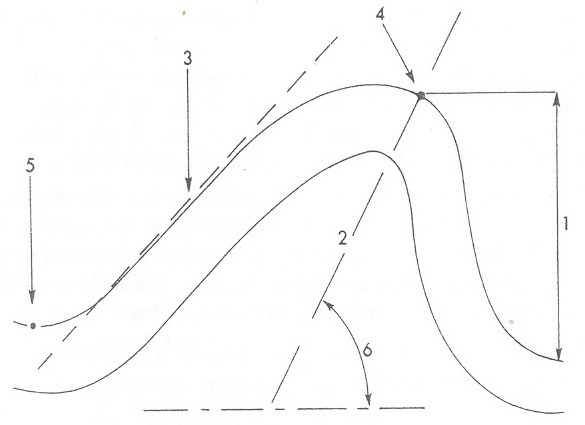 Les éléments descriptifs d’un pli

1: élévation structurale		 2 : plan axial	 	3: flanc du pli 
4: charnière anticlinale 	  5 : charnière synclinale    6 : inclinaison du plan axial
TYPES DE PLI
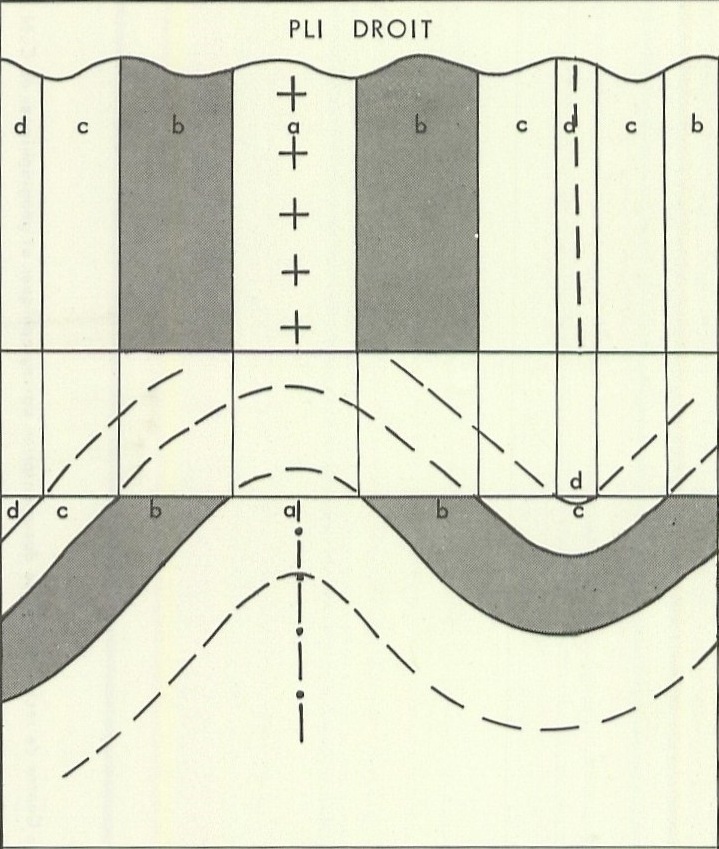 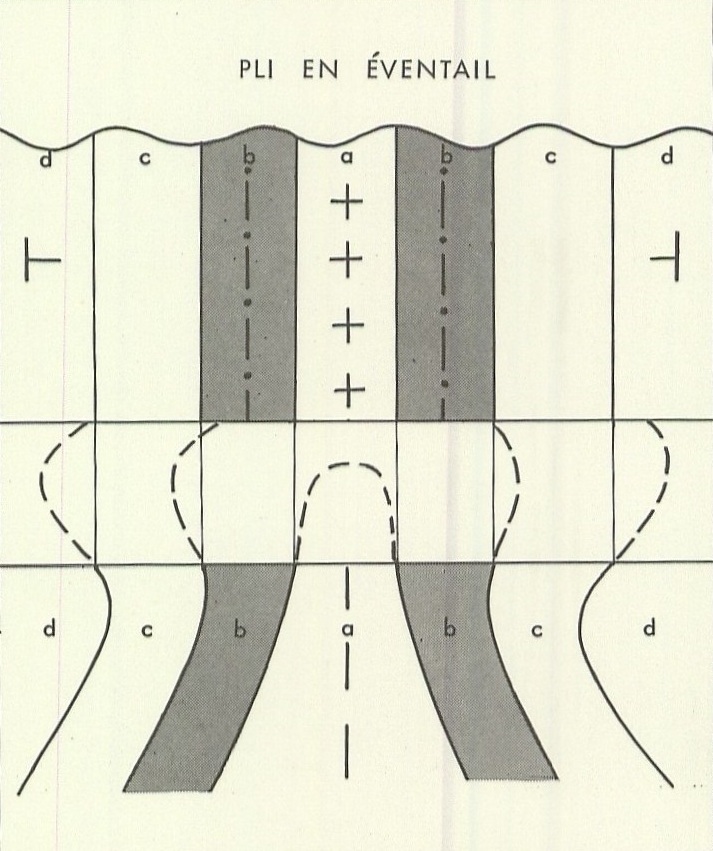 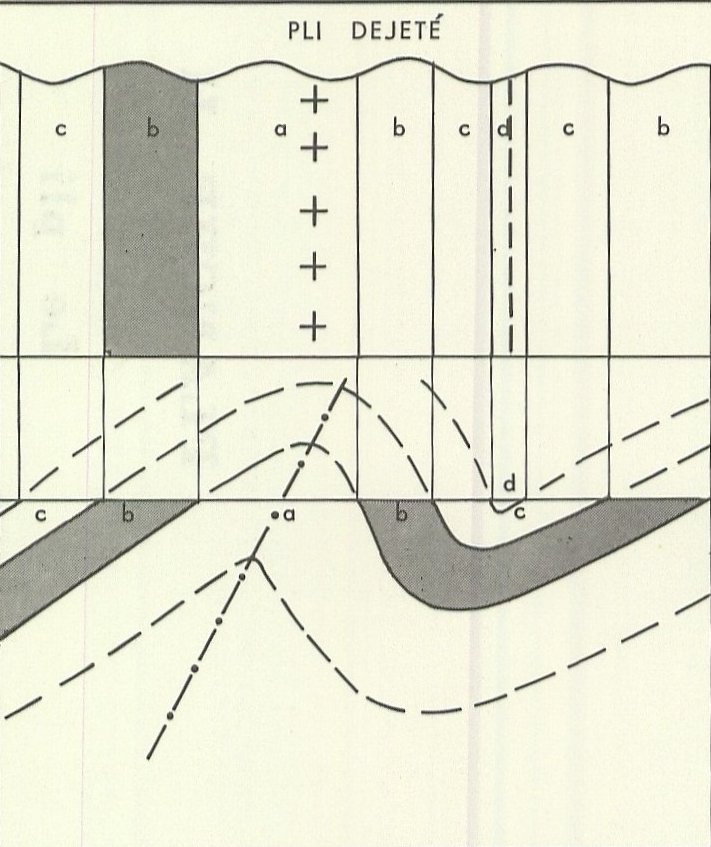 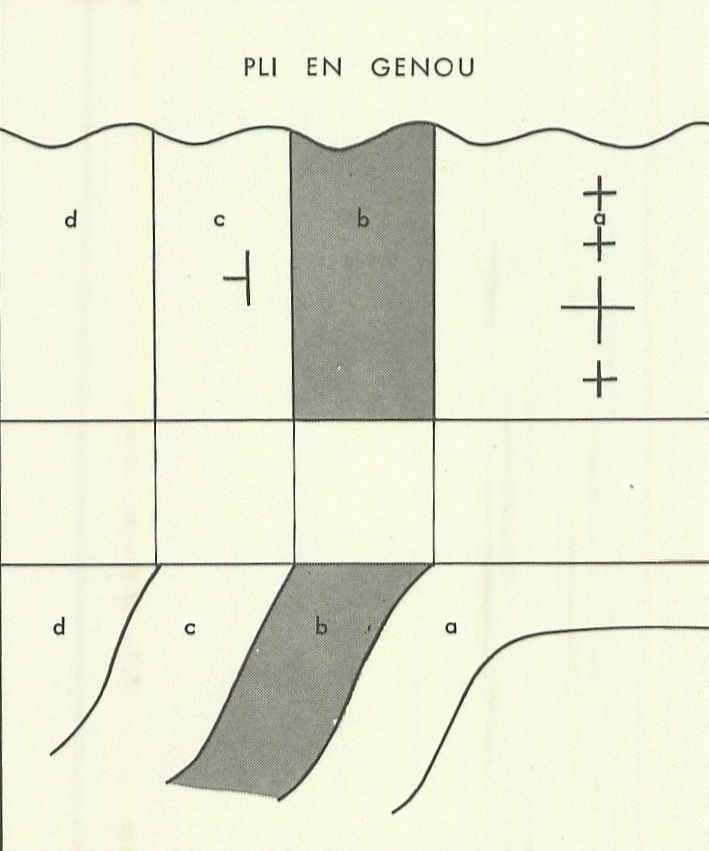 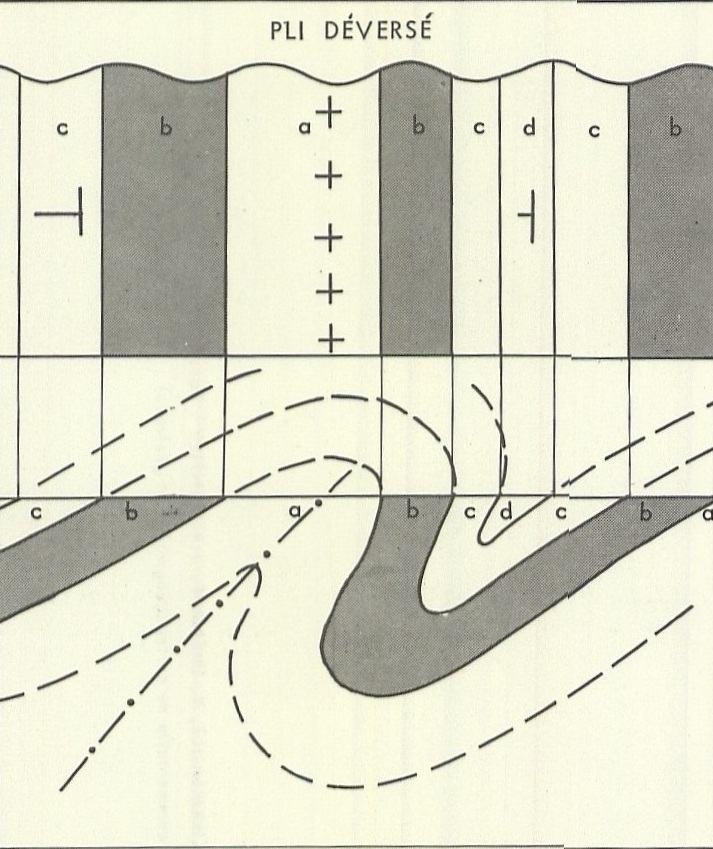 LE PLI HARMONIQUE
Les caractères transversaux
Élévation structurale

Inclinaison du plan axial bissecteur

La pente des flancs

Symétrique
Dissymétrique
ÉLÉVATION STRUCTURALE
Dénivellation entre le point le plus haut et le point le plus bas atteint par un plan stratigraphique dans un anticlinal et dans les synclinaux
INCLINAISON DU PLAN AXIAL
Pli droit : plan axial vertical, affleurements symétriques et largeurs identiques

Pli déjeté : plan axial incliné de moins de 45°

Pli déversé : l’inclinaison du plan axial est égal ou supérieur à 45° (les affleurements sont alors dissymétriques et de largeurs différentes)

Pli couché : plan axial horizontal
PLIS SYMÉTRIQUES
Plis droit : flancs symétriques par apport au plan axial

Pli coffré : flancs parallèles et verticaux, le sommet de l’anticlinal est plat

Pli normal : flancs convergent vers le sommet du pli

Pli en éventail : flancs convergent vers le bas (pendages dirigés vers le cœur de l’anticlinal)
PLIS DISSYMÉTRIQUES 1
Plis déjeté, pli déversé, pli couché : flancs dissymétriques par apport au plan axial

Pli en genou : flancs sont dissymétriques, flanc horizontal dominant le flanc vertical

Plis déversé, pli couché : flancs dissymétriques par apport au plan axial, inclinés dans la même direction. Le flanc supérieur est appelé flanc normal, le flanc inferieur est dit flancs inverse

Pli étiré : amincissement des couches du flanc inverse (Phénomène d’étirement)
PLIS DISSYMÉTRIQUES 2
Pli laminé : disparition des couches étirées du flanc inverse (phénomène de laminage)

Pli-faille : flanc inverse s’est faillé lors du plissement

Pli chevauchant : une rupture affecte le flanc inverse, le flanc normal vient le recouvrir plus au moins largement (phénomène de chevauchement)

Pli retourné : anticlinal très élevé structuralement, son sommet bascule dans un synclinal voisin
LE PLI DYSHARMONIQUE 1
Les plis diapir : entrainement et injection de couches plastiques (couches salines) à la faveur d’un plan de rupture affectant un pli


Extrusion : quand les efforts tectoniques fassent percer un noyau de roches rigides à travers une masse de terrains plastique
LE PLI DYSHARMONIQUE 2
Les charriages : lorsqu’un chevauchement a une grande amplitude, (jusqu’à des dizaines de Km), on l’appelle nappe de charriage. Cette dernière peut être aussi des vastes plis couchés dont l’axe a parcouru une grande distance.

Le vocabulaire des nappes de charriage: 

Front de chevauchement
Klippes 
Tête plongeante
Fenêtre et demi-fenêtre
Phénomène de biseautage
NAPPES DE CHARRIAGE
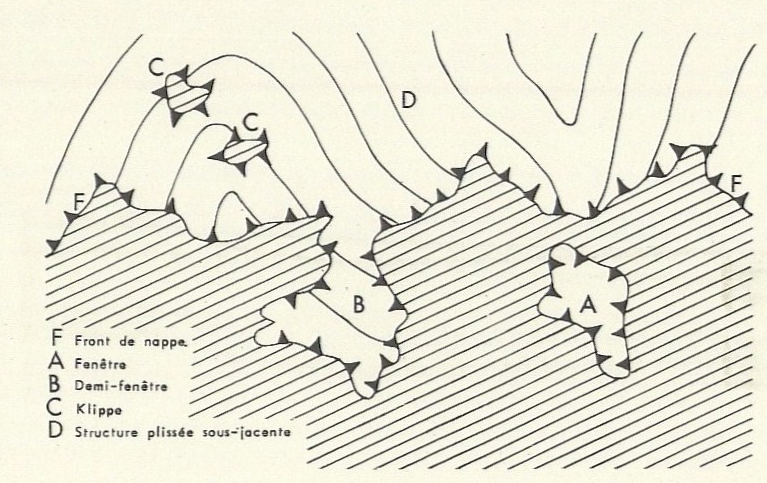 Le style de plissement
On a un plissement régulier où les cassures sont des accidents secondaires. Il peut être caractérisé par la :
 
Largeur des ondulations : style congruent, éjectif et déjectif 

Symétrie ou dissymétrie des plis : style isoclinal et en éventail
STYLE DE PLISSEMENT CONGRUENT
Anticlinaux  et synclinaux : même largeur
STYLE DE PLISSEMENT ÉJECTIF
Anticlinaux étroits séparés par de larges synclinaux
STYLE DE PLISSEMENT DÉJECTIF
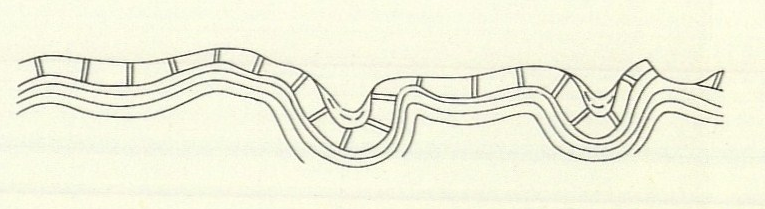 Synclinaux sont étroits et sont séparés par de larges anticlinaux
STYLE DE PLISSEMENT ISOCLINAL
Plis se déversent dans la même direction et flancs parallèles
STYLE DE PLISSEMENT EN ÉVENTAIL
plis se déversent en sens contraire de part et d’autre d’une zone de soulèvement maximum
LES RELIEFS EN STRUCTURES PLISSÉES
Les formes structurales élémentaires
Les formes dégagées dans les anticlinaux
 

Les formes dégagées dans les synclinaux


Les formes en rapport avec le réseau hydrographique
LES FORMES DÉGAGÉES DANS LES ANTICLINAUX : LES MONTS
Mont primitif ou originel : mont où la couche dure termine la série sédimentaire
Mont dérivé : mont dégagé par l’érosion différentielle au sein d’une structure sédimentaire plissée
Mont atténué : la couche dure culminante de l’anticlinal est aminci par l’érosion
LES FORMES DÉGAGÉES DANS LES ANTICLINAUX : LES COMBES
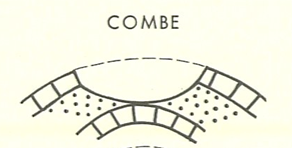 LES FORMES DÉGAGÉES DANS LES ANTICLINAUX : LES CRÊTS
Combe limitée par des reliefs monoclinaux : 
le revers correspond à la couche dure (flanc de l’anticlinal)
l’abrupt correspond à la superposition d’une couche dure sur une ou des couches tendres inclinées en sens contraire du front.
LES FORMES DÉGAGÉES DANS LES ANTICLINAUX : LES COMBES
LES FORMES DÉGAGÉES DANS LES SYNCLINAUX
LES FORMES EN RAPPORT AVEC LE RÉSEAU HYDROGRAPHIQUE
Réseau  hydrographique en structure plissée :

Adapté aux données tectoniques :

Rivières synclinales
Ruz ou rûs

Adapté aux données lithologiques 

Rivières anticlinales 
Torrents anaclinaux.
 
Inadapté aux données tectoniques 

Cluse
LES FORMES EN RAPPORT AVEC LE RÉSEAU HYDROGRAPHIQUE: CLUSE
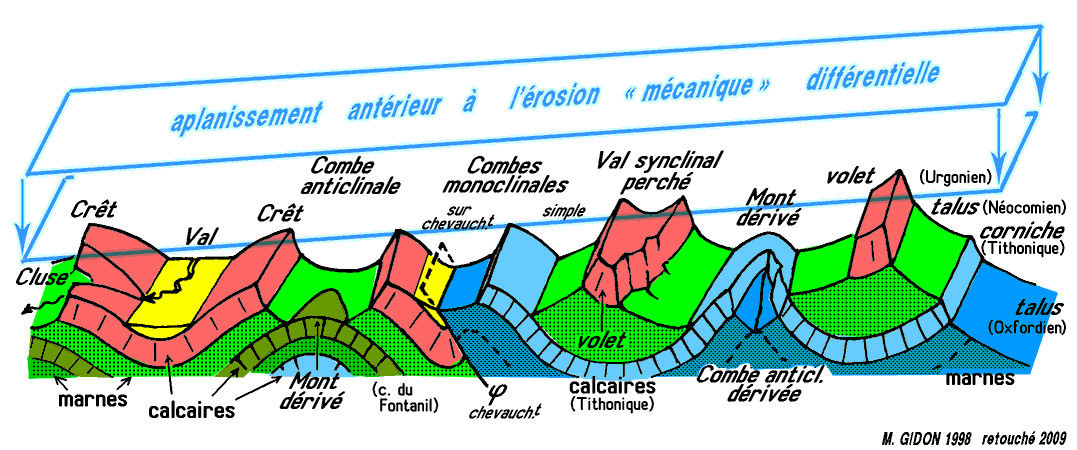